12 апреля- День космонавтики
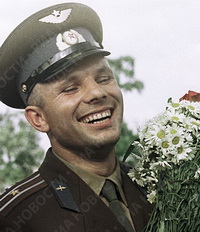 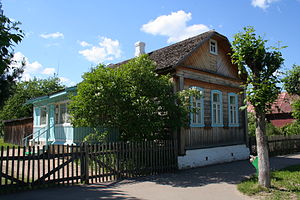 Ракета «Восток». Музей им. Циолковского в Калуге
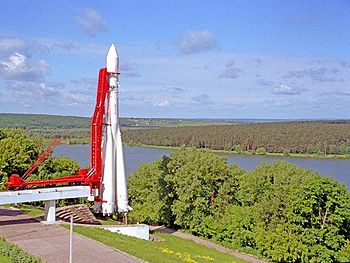 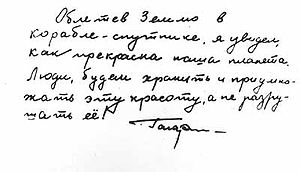